Citizen Outreach Group (COG)Annual Report to theEl Paso Boardof County Commissioners
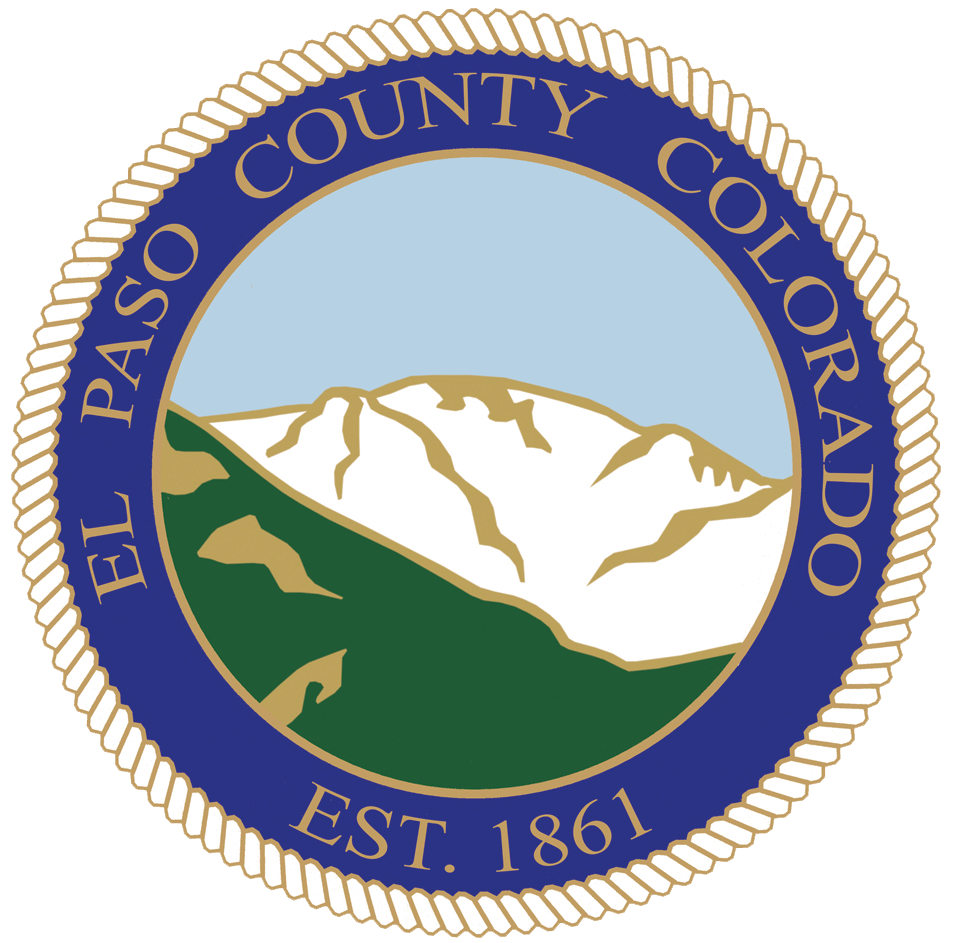 Stephanie Adams, Chairperson
Lauren Hug, Vice Chairperson
October 21, 2021
Citizen Outreach Group Responsibilities
At least once annually, the COG committee shall review and assess, in its capacity:
The progress of the County Strategic Plan
The activity of the Public Safety Tax
The progress of the County’s Five (5) Year Financial Roadmap
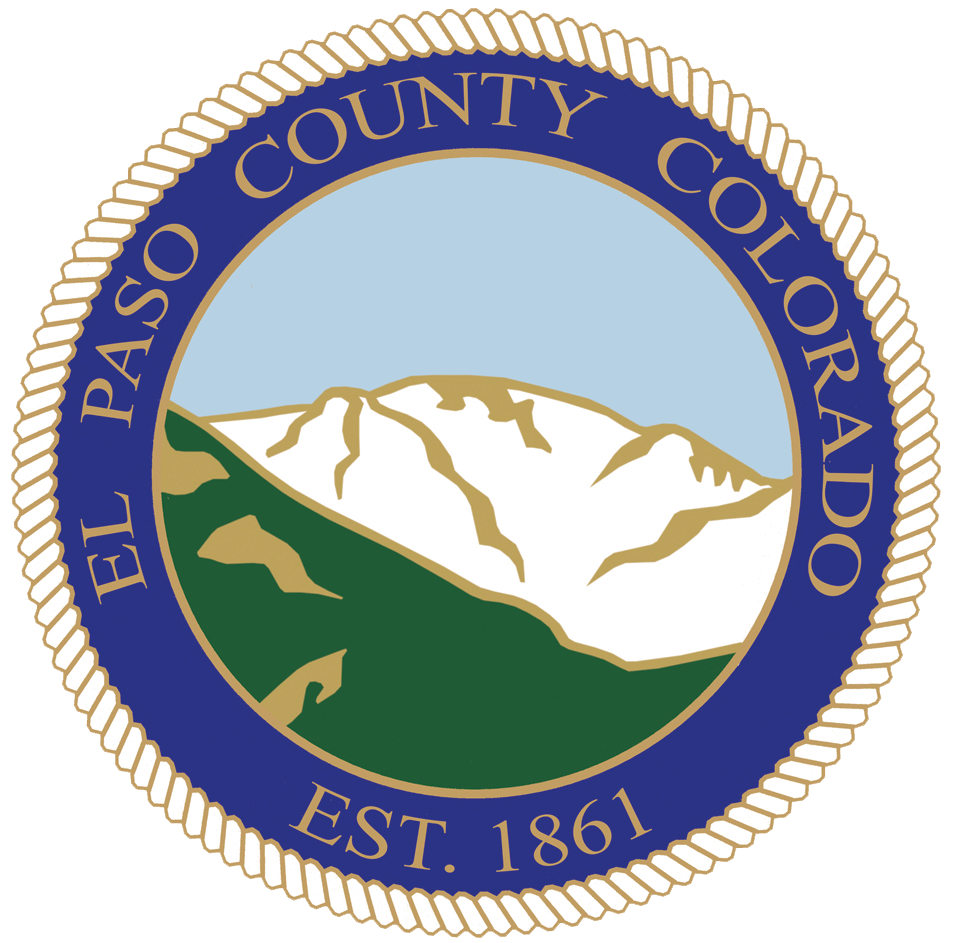 Citizen Outreach Group
2
County Strategic Plan
November 15, 2021
The Strategic Plan will be presented to the COG outlining the new format for 2022-2026
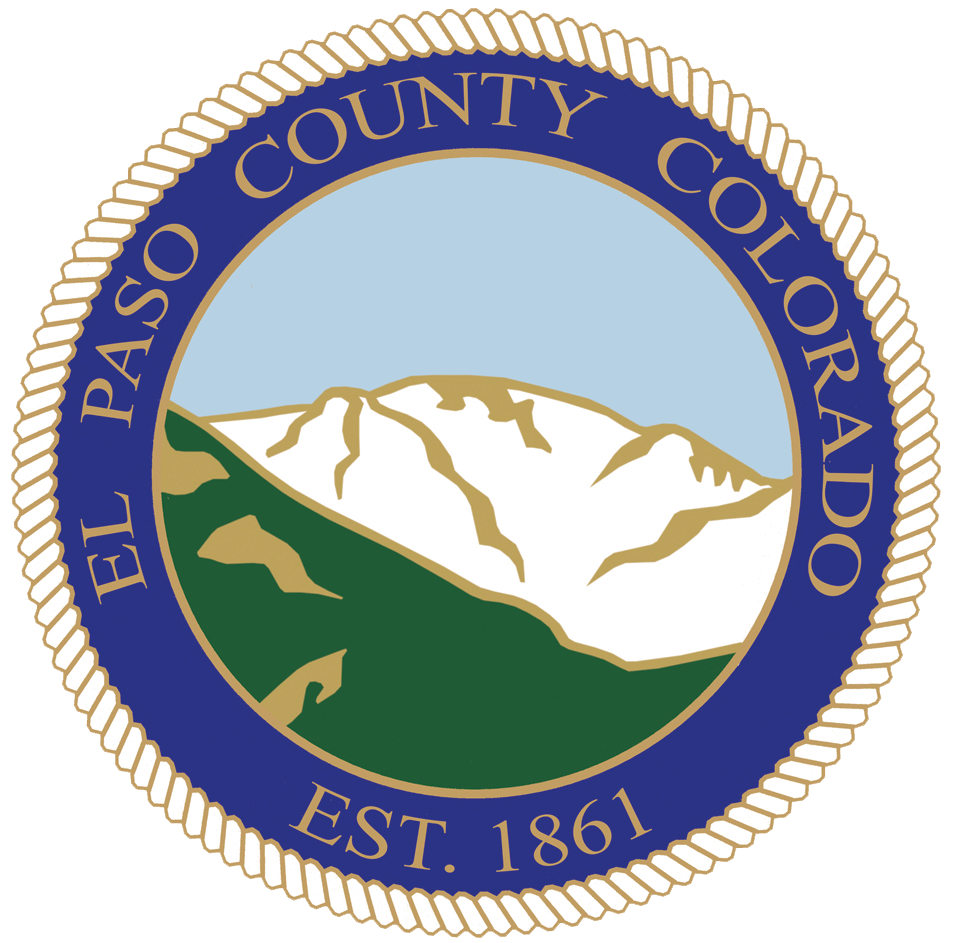 3
Citizen Outreach Group
Public Safety Tax
June 21, 2021
Public Safety Tax Report from Sheriff Elder for 2020
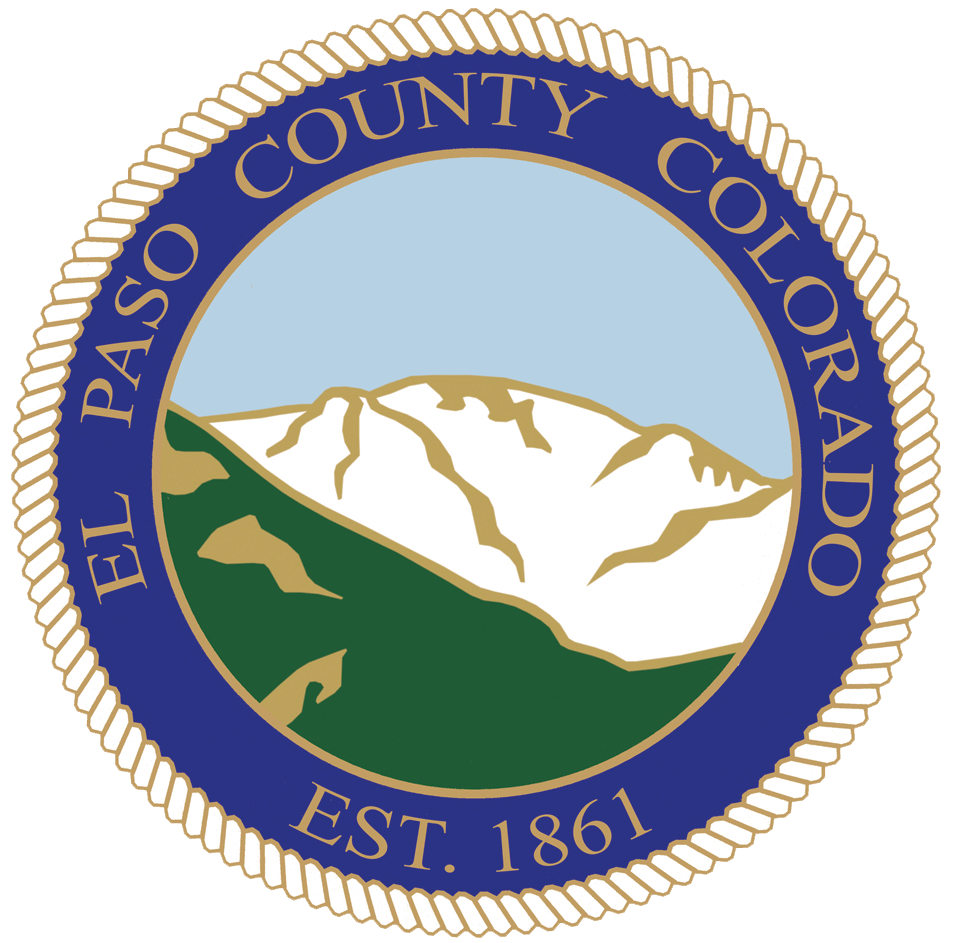 4
Citizen Outreach Group
County’s 2022 Financial Roadmap
August 16, 2021
Presentation on El Paso County’s Financial Condition
October 18, 2021
2022 Preliminary Balanced Budget & Critical Needs, 2022 Financial Roadmap
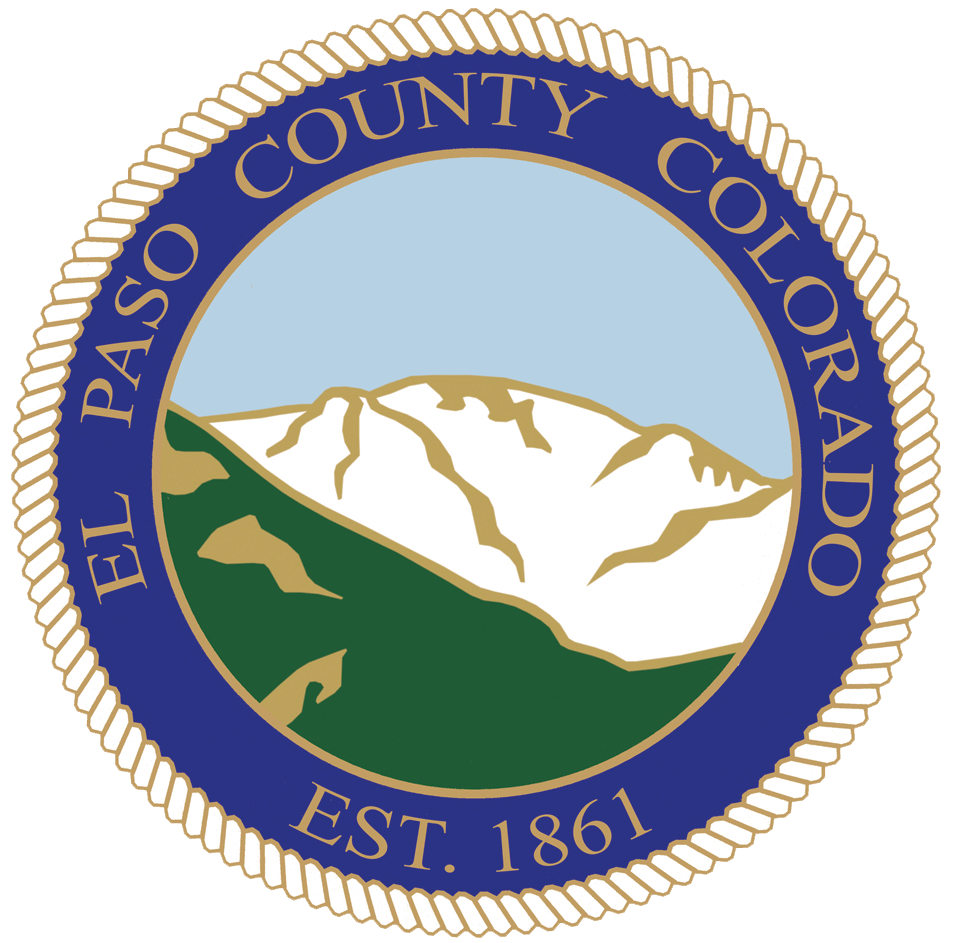 5
Citizen Outreach Group
Additional Accomplishment
Citizen’s College
Decided on plan for 2022
5-week course
May and June 2022
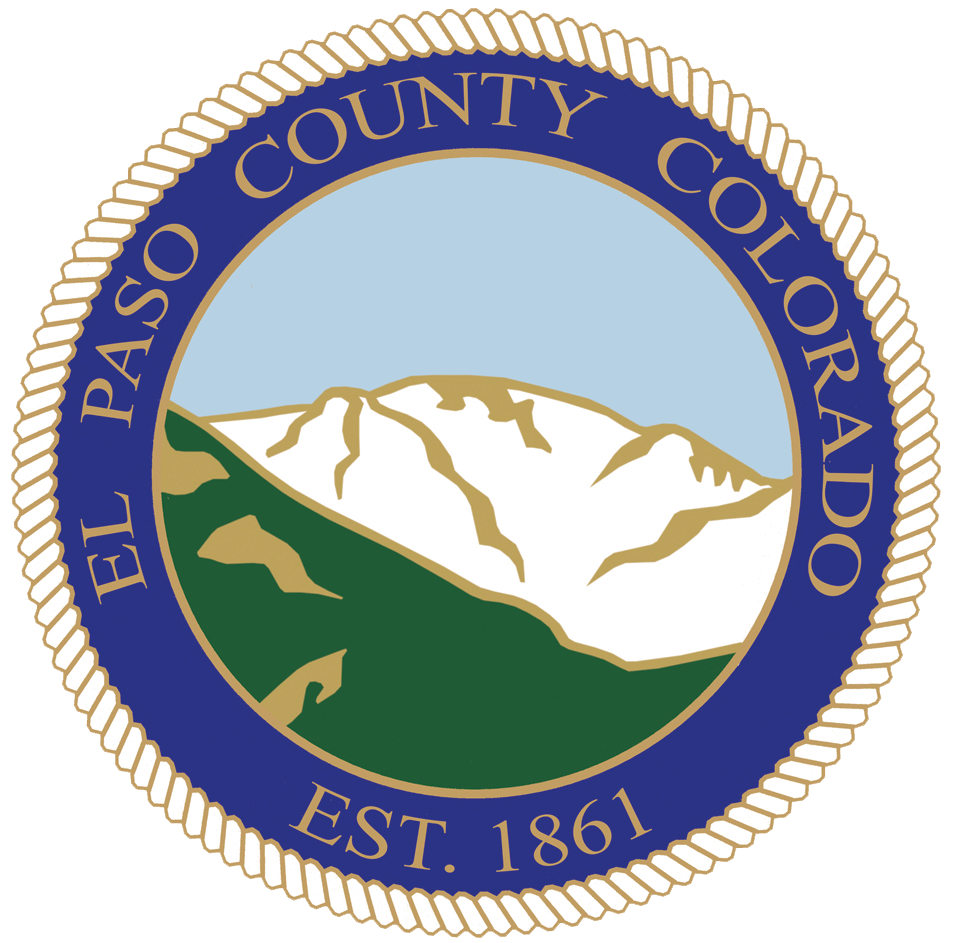 6
Citizen Outreach Group
Questions?
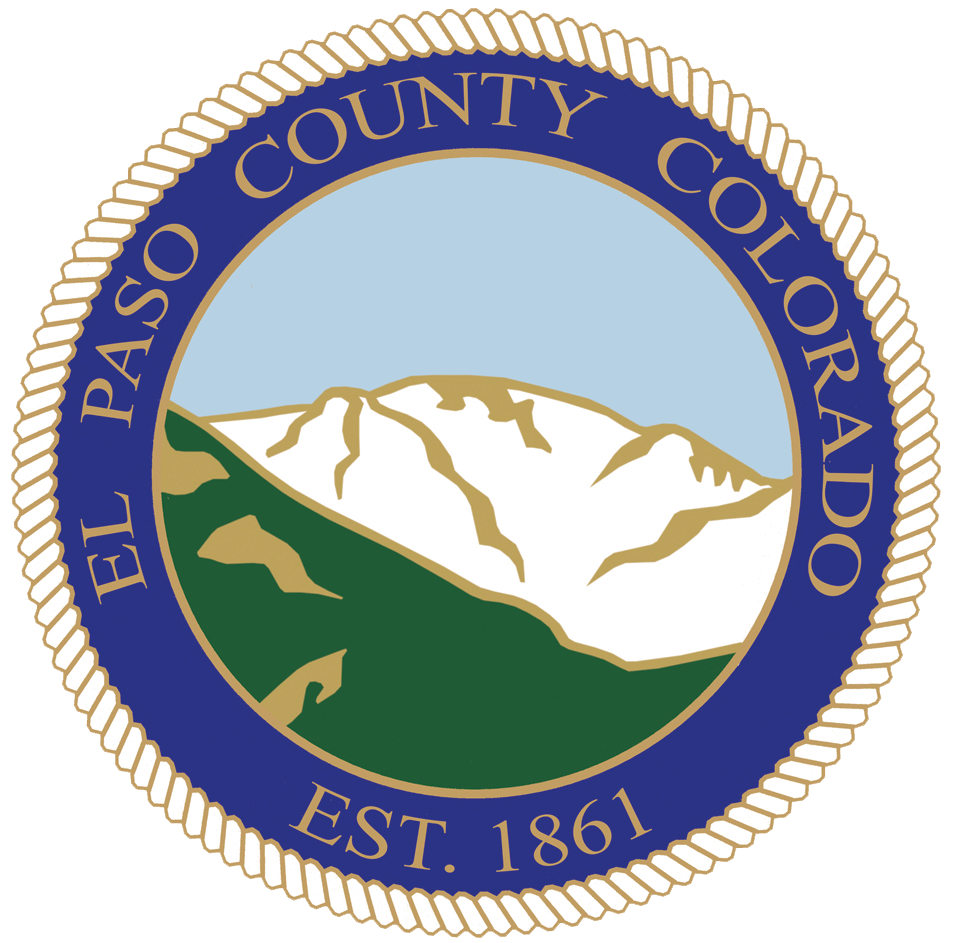 Citizen Outreach Group
7